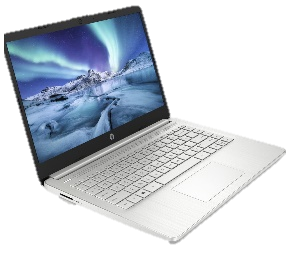 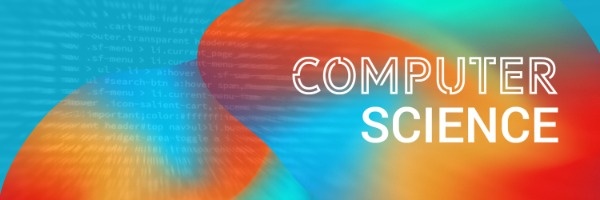 All about me
Name :
Primary School :
What I like about my school :
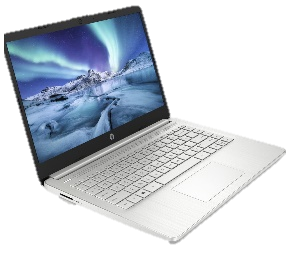 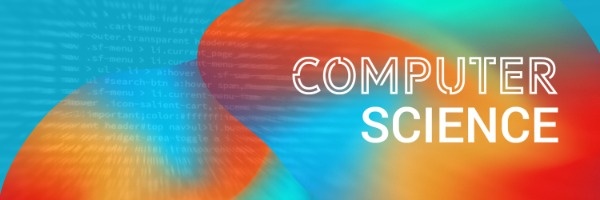 All about me
Favourite Subjects :
Hobbies :
What I like doing in my free time:
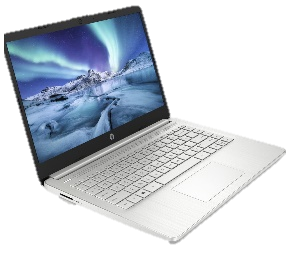 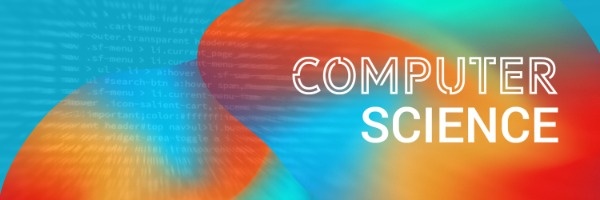 All about me
Favourite book :
Important people :
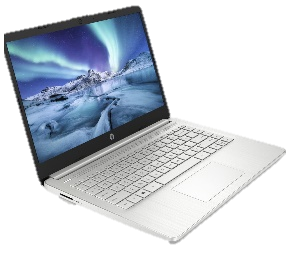 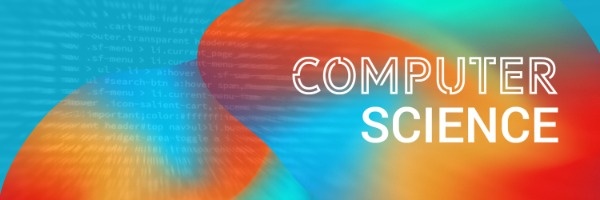 All about me
Interesting facts about you? :
Any other information:
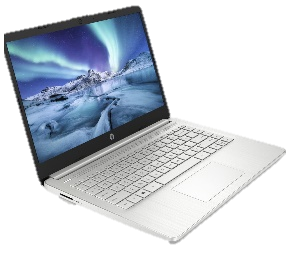 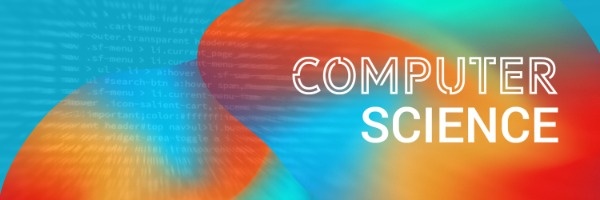 All about me
Any other information:
Any other information:
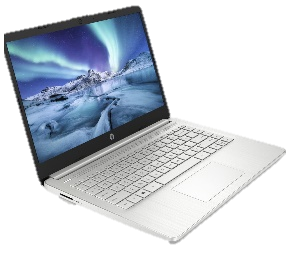 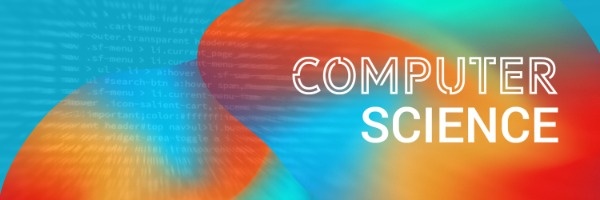 Images that represent me
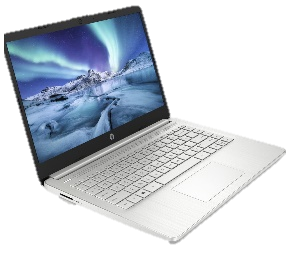 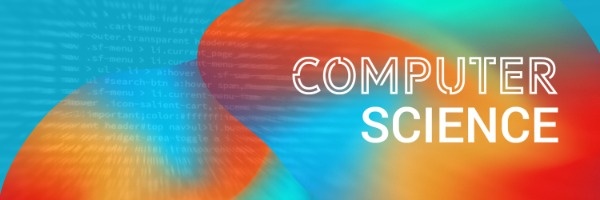 Images of programs that I have used in the past